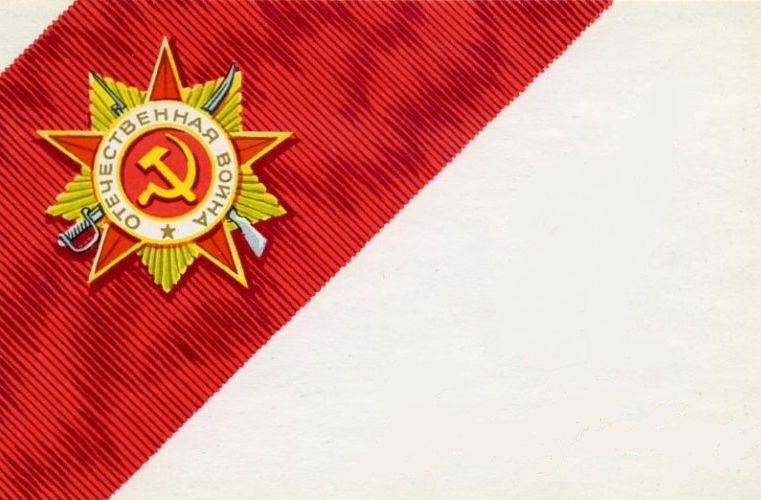 Поклонимся  великим  тем годам
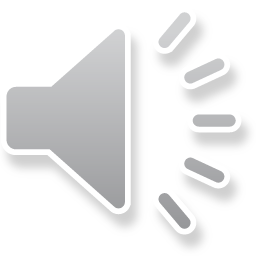 Грозные  годы  войны  не  обошли  ни  одну  семью. Поиск  сведений  о  родных  и  близких участниках  военных  действий  продолжается.  
О  своих  поисках  поделятся  с  вами   наши  педагоги:  Капустина Н.В.,  Пушкарева  Л.И.,  Хмельницкая Т.Ф.
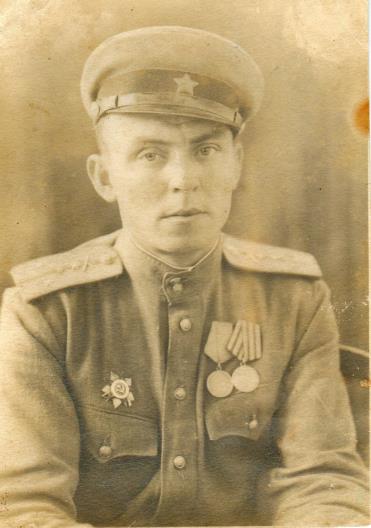 Ярошевский Иван Андреевич
Год рождения:.1913 капитан в РККА с 1935 года место рождения: Украинская ССР, Винницкая обл., Станиславчикский р-н, с. Кацмазов
№ записи: 1009334434
Перечень наград 
33/н
20.03.1944
Орден Отечественной войны I степени
Показать документ о награждении
Ярошевский Иван Андреевич 1913г.р.
Звание: ст. лейтенант в РККА с 12.1936 года Место призыва: 
Жмеринский РВК, Украинская ССР, Винницкая обл., Жмеринский р-н
№ записи: 30525347
Архивные документы о данном награждении:
I. Приказ(указ) о награждении и сопроводительные документы к нему
- первая страница приказ или указа
- строка в наградном списке
- наградной лист
II. Учетная картотека
- данные в учетной картотеке
Орден Отечественной войны I степени
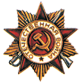 Подвиг:
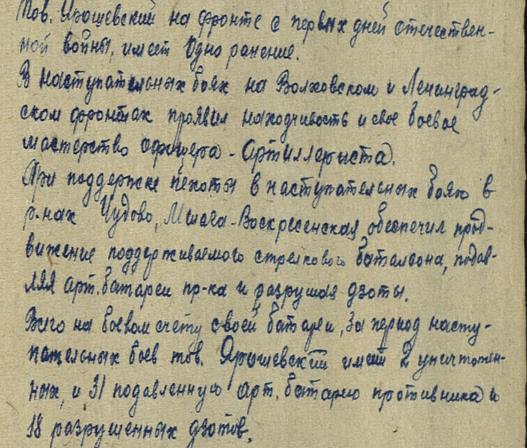 Фронтовой приказ
№: 33/н от: 20.03.1944 Издан: ВС 2 Уд.А / 
Архив: ЦАМО
фонд: 33
опись: 690155
ед.хранения: 690
№ записи: 30525340
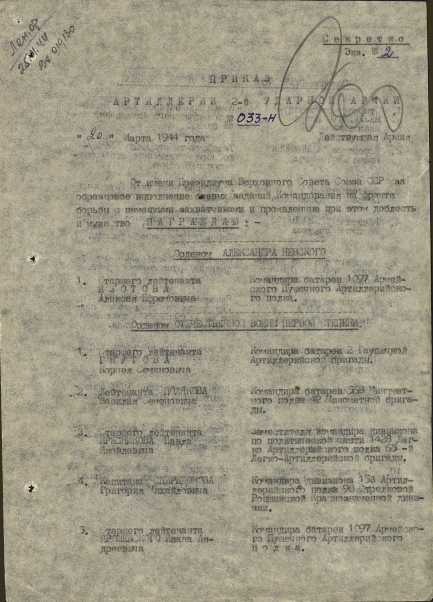 Фронтовой приказ
№: 33/н от: 20.03.1944 Издан: ВС 2 Уд.А / 
Архив: ЦАМО
фонд: 33
опись: 690155
ед.хранения: 690
№ записи: 30525340
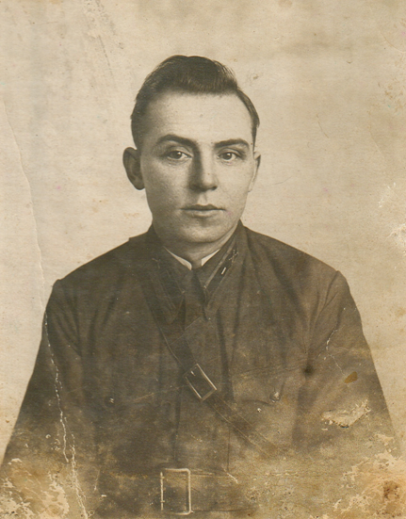 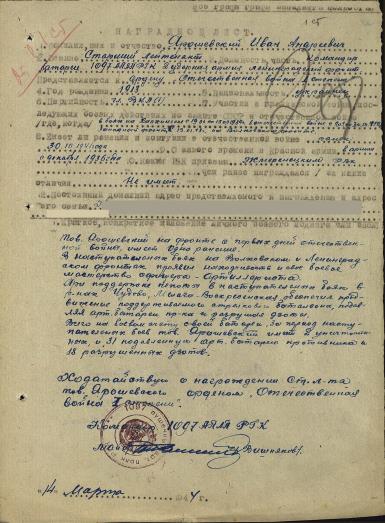 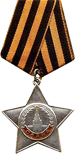 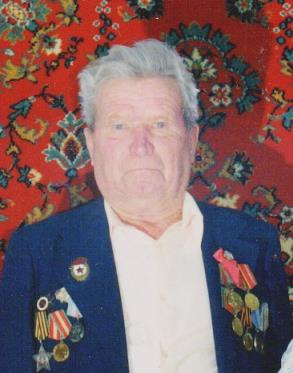 .
Звание: гв. старшина в РККА с 1939 года Место призыва: Волчихинский РВК, Алтайский край, Волчихинский р-н
№ записи: 24070488
Архивные документы о данном награждении:
I. Приказ(указ) о награждении и сопроводительные документы к нему
- первая страница приказ или указа
- строка в наградном списке
- наградной лист
II. Учетная картотека
- данные в учетной картотеке
Орден Славы III степени
.
Мерзликин
 Дмитрий Парфенович 1919г.р
Приказ подразделения
№: 135/н от: 03.03.1945 Издан: 27 гв. КСД 1 Белорусского фронта / 
Архив: ЦАМО
фонд: 33
опись: 686196
ед.хранения: 1821
№ записи: 24070452
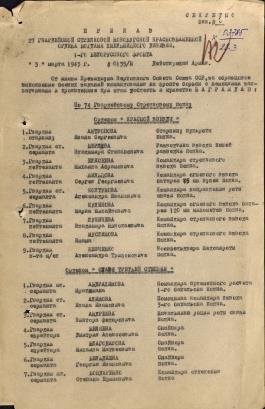 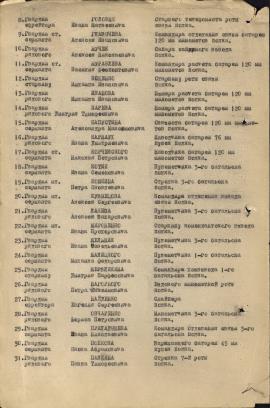 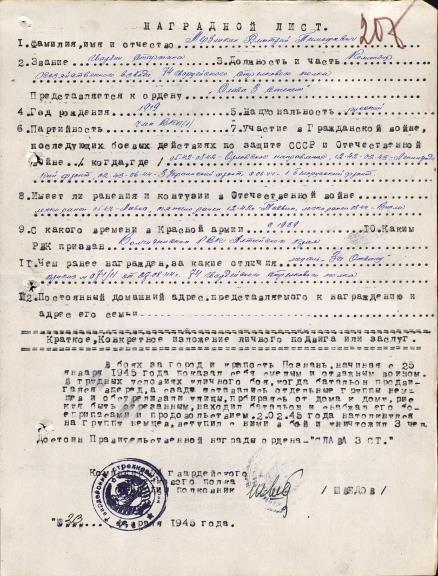 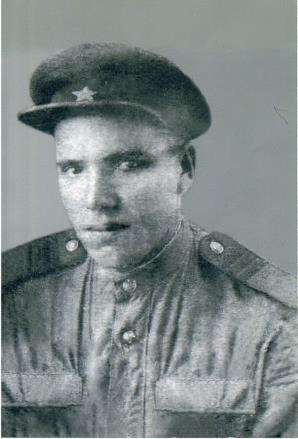 Родился в селе Нечаевка Базаросызганского района Ульяновской области. Оттуда ушел служить в Советскую Армию, а затем ушел  на фронт в 1941 году. 
	Воевал в 37 стрелковой гвардейской дивизии, командиром отделения пулеметчиков .Бойцы дивизии носили почетный нагрудный знак  «Гвардия». Гвардейцы служили образцом беззаветной преданности Родине, воле к победе, храбрости ,стойкости и упорства . 	Участвовал в боях при освобождении Украины, Белоруссии, Восточной Пруссии.                В Польше был ранен. 
	Награжден правительственными наградами. После войны был награжден медалью « Ветеран труда».
Телелеков 
Павел Иванович 
Дата рождения: 
16 марта 1914 год
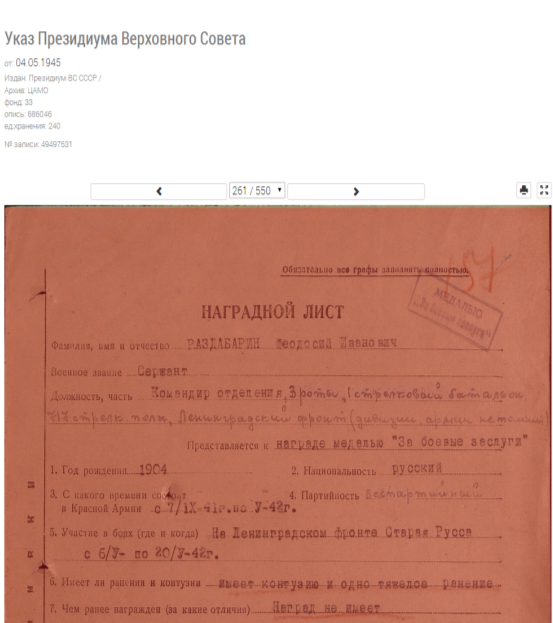 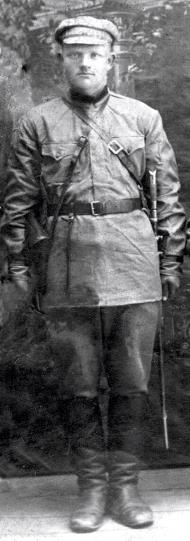 Раздабарин
Феодосий Иванович
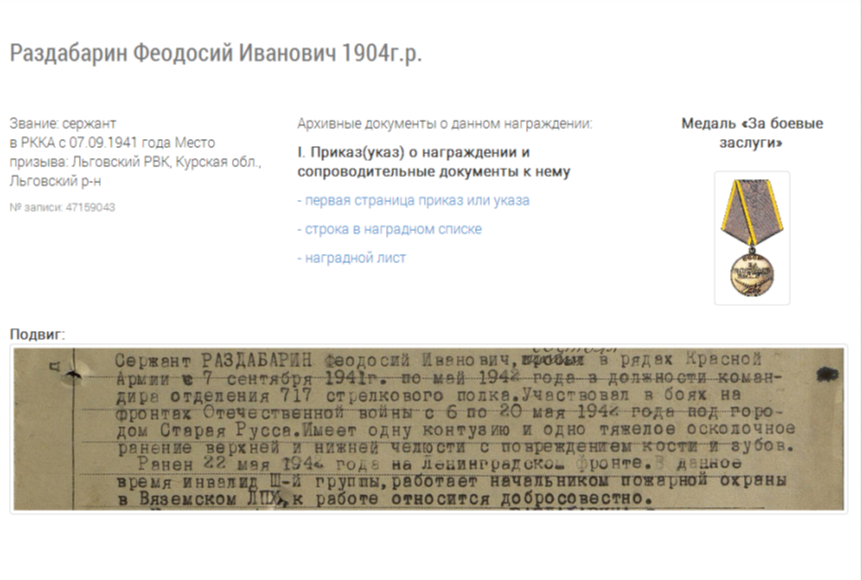 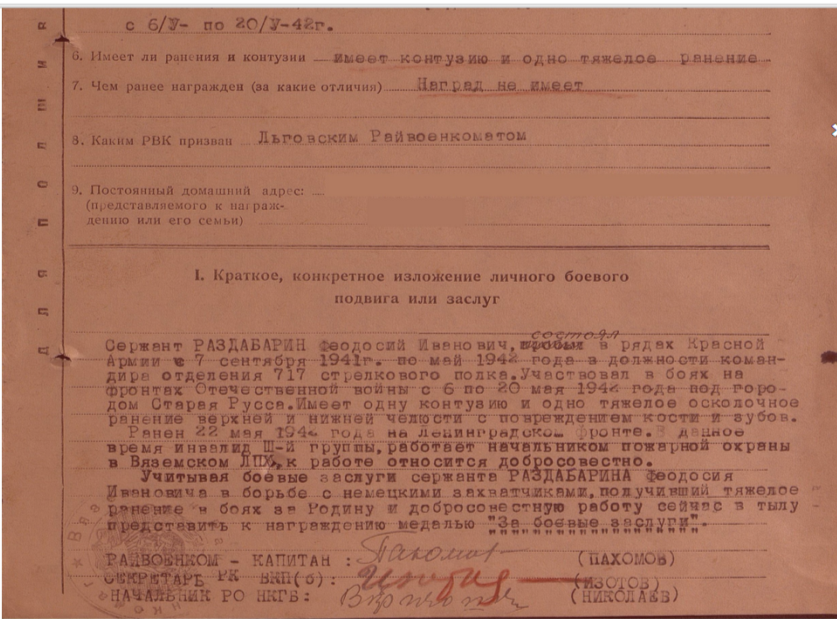 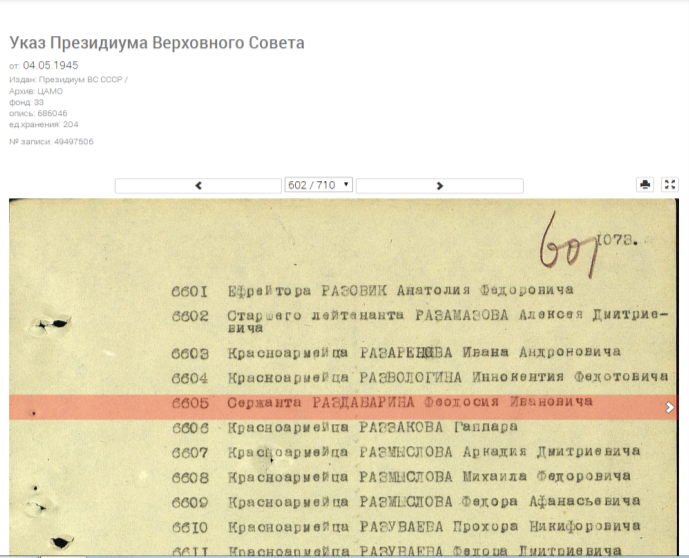 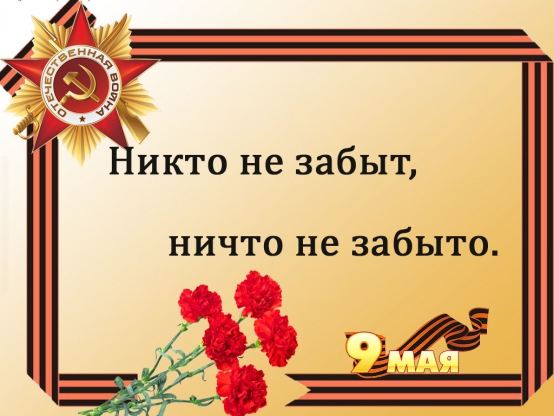